ПОРЯДОК ВЫПЛАТЫ ЕДИНОВРЕМЕННОЙ МАТЕРИАЛЬНОЙ ПОМОЩИ  РАБОТНИКАМ ОРГАНИЗаЦИЙ
(приказ Министерства социального развития пермского края от 16.04.2020 № СЭД-33-01-03-320)
Условия выплаты материальной помощи:
Работодатель относится к организациям, виды деятельности которых определены Законом ПК от 30.03.2020 №527-ПК
 Трудовой договор с работником заключен до 26.03.2020
 Распорядительный акт об установлении неполной занятости (в случае если на организации действует такой режим) принят  после 26.03.2020
 Заработная плата работника за апрель и (или) май 2020 года по сравнению с тремя месяцами, снизилась до размера не превышающего МРОТ;
 Работодателем поданы сведения об увольнении, сокращении, неполной занятости работников в личном кабинет в ФГИС  Федеральной службы по труду и занятости «Работа в России»
 Работодателем не будет принято решение об увольнении работника до 01.10.2020
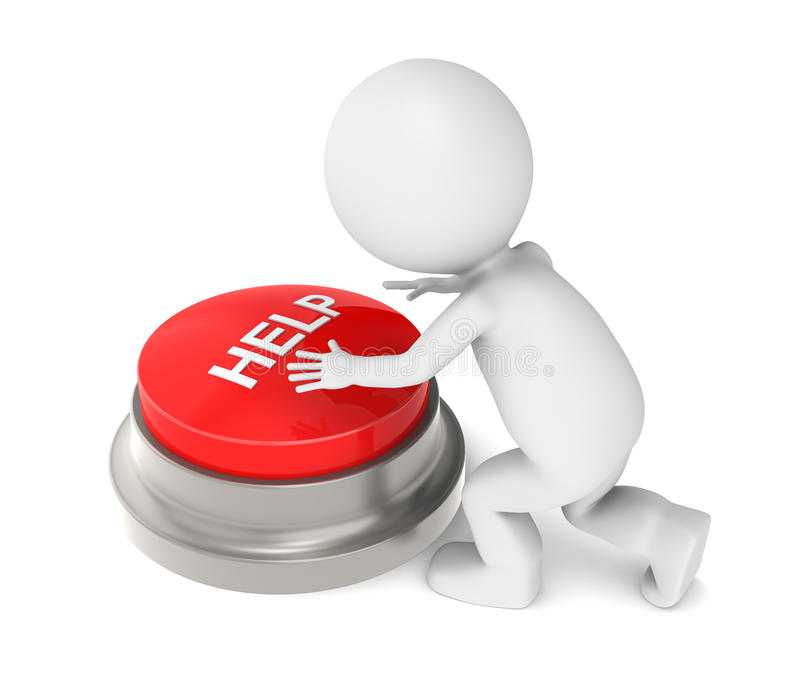 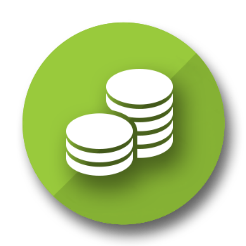 Размер материальной помощи составляет  15 000 рублей при условии полной занятости Работника (при частичной занятости  рассчитывается пропорционально рабочему времени, определенному трудовым договором)
Перечень документов для выплаты материальной помощи
Заявление работника
 Копия трудового договора с работником
 Копия распорядительного акта о введении режима неполной занятости (в случае действия такого режима)
 Справка о выплаченной заработной плате работнику за январь 2020 года - апрель 2020 года или февраль 2020 года - май 2020 года по форме 2 НДФЛ
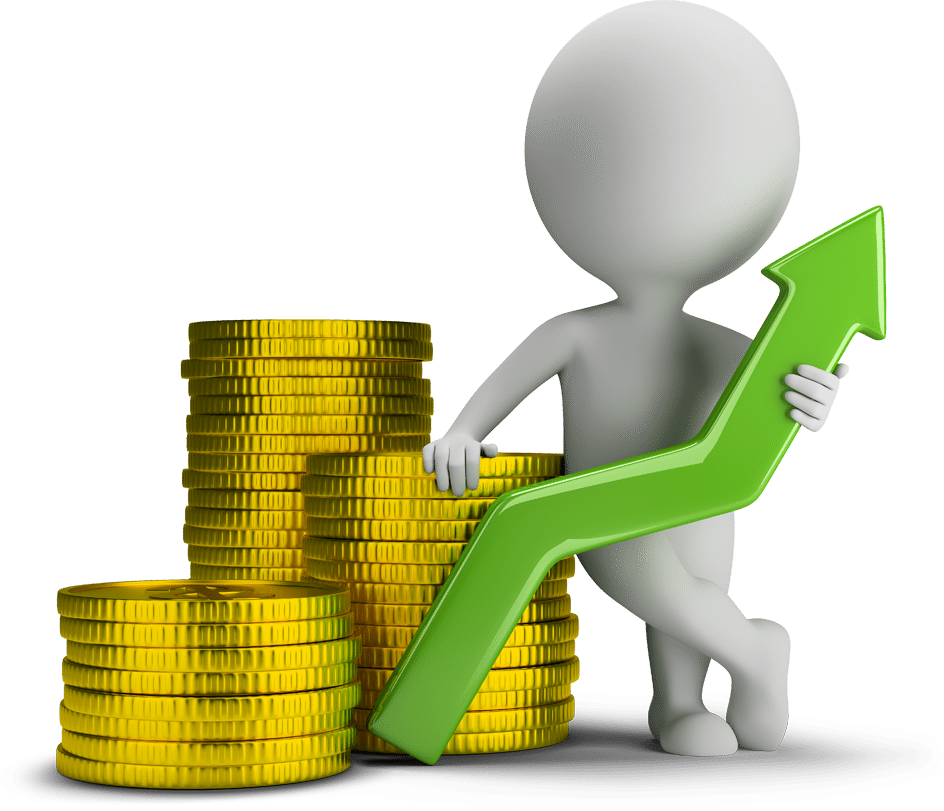 Копии документов должны быть заверены подписью  и печатью  работодателя
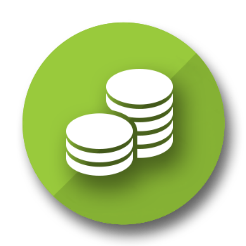 Документы подаются работодателем  либо работником в территориальные отделы ГКУ ЦЗН по месту нахождения организации либо по месту регистрации (проживания) сотрудника  не позднее 05.06.2020.
За более подробной информацией по порядку выплаты единовременной помощи можно обратиться в ГКУ ЦЗН Пермского края 

тел. 8 (342) 238 40 53,
сайт: http://www.cznperm.ru/news/